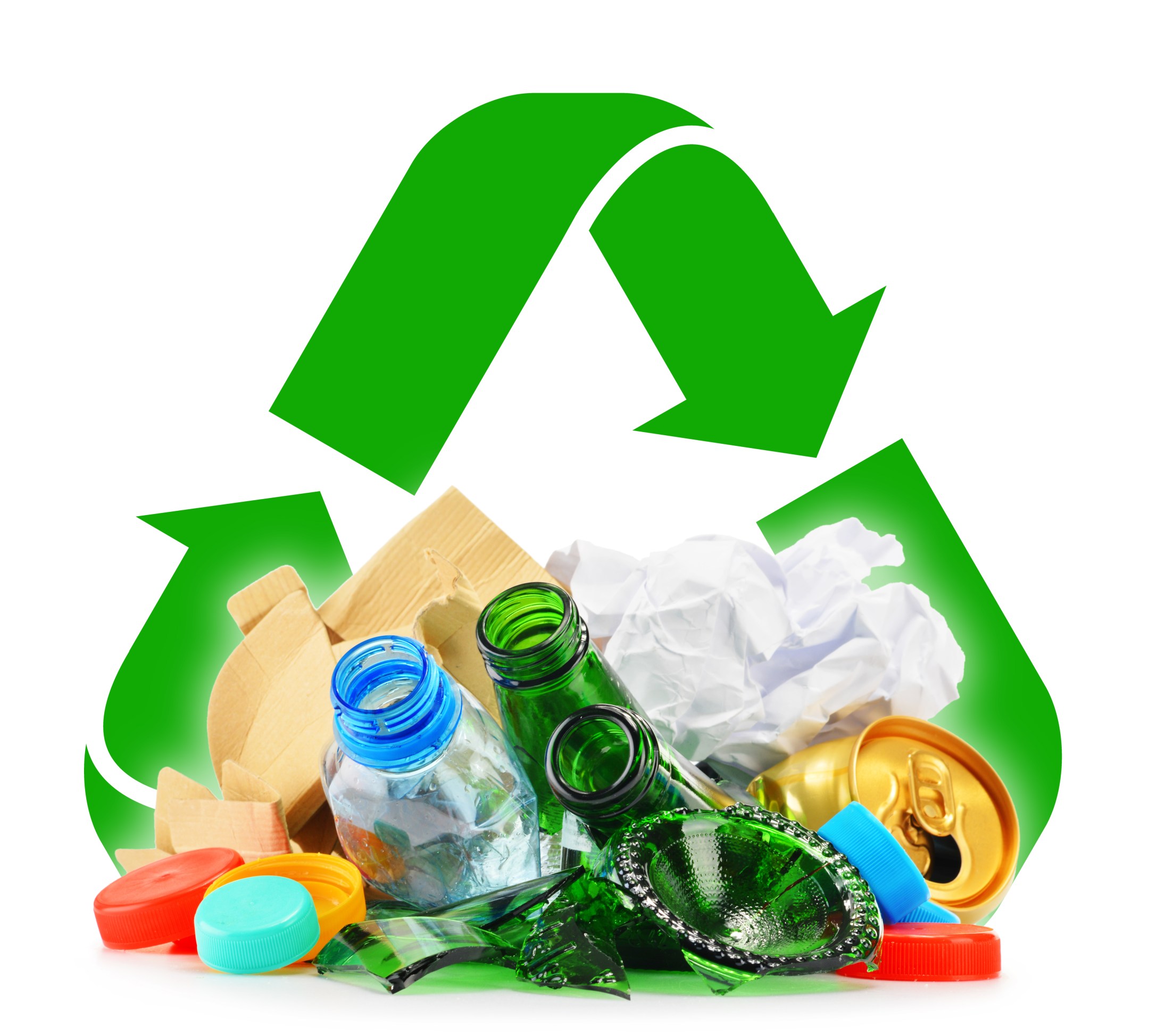 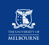 RECYCLING/REUSING/UPCYCLING
This Photo by Unknown author is licensed under CC BY-SA.
Listening – students will listen to a story
Speaking – students will participate in discussions
Writing – students will label a design
Art and design – students will design and construct a toy using recycled, reused and repurposed items
Technology – students will develop an understanding between elements to create motion and force

Today you will design a toy using recycled, reused and repurposed items
Learning intentions
Recycling – making a use for something that may have been thrown away
Reusing – to use again in a different way
Upcycling – reuse something to make it into something better
Fed-up – annoyed.  Especially with something that has happened for a long time
Fiori tree – an African tree that loses it leaves each year
New vocabulary
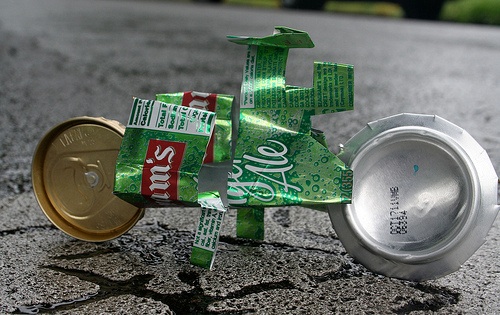 THE PATCHWORK BIKEby Maxine ClarkeIllustrated by Van T Rudd
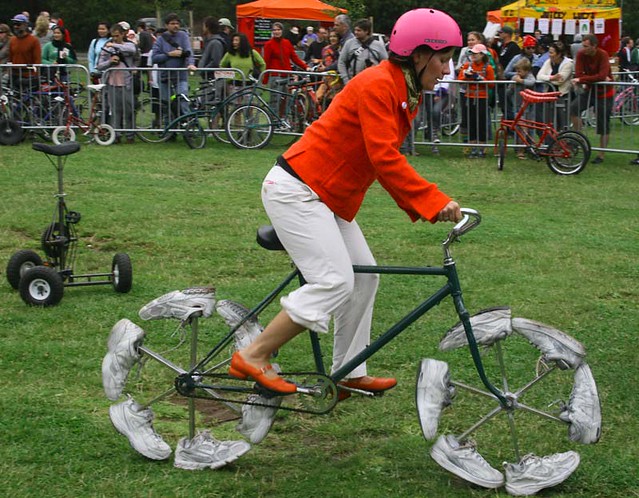 https://storyboxlibrary-com-au.eu1.proxy.openathens.net/stories/the-patchwork-bike
This Photo by Unknown author is licensed under CC BY.
This Photo by Unknown author is licensed under CC BY.
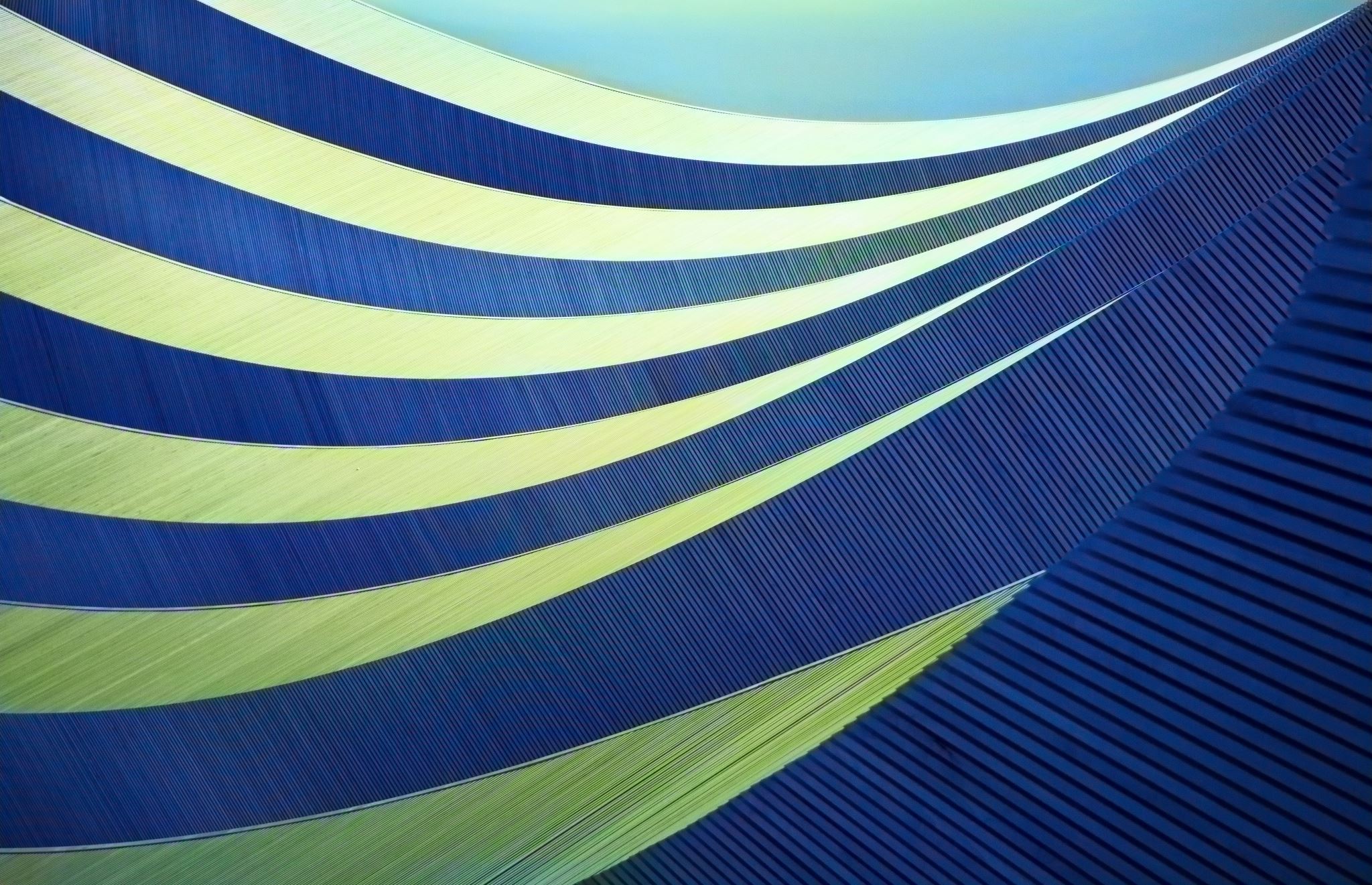 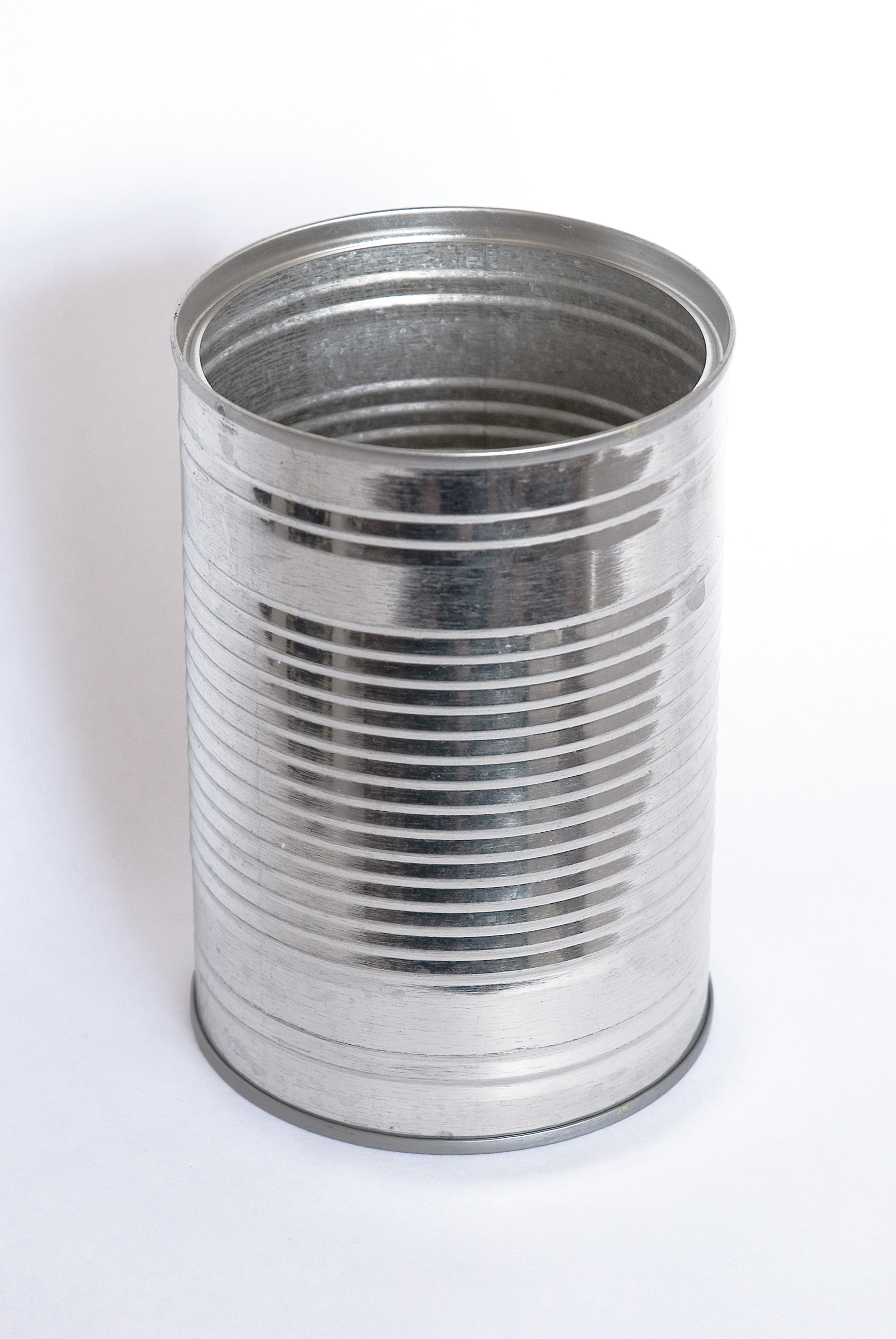 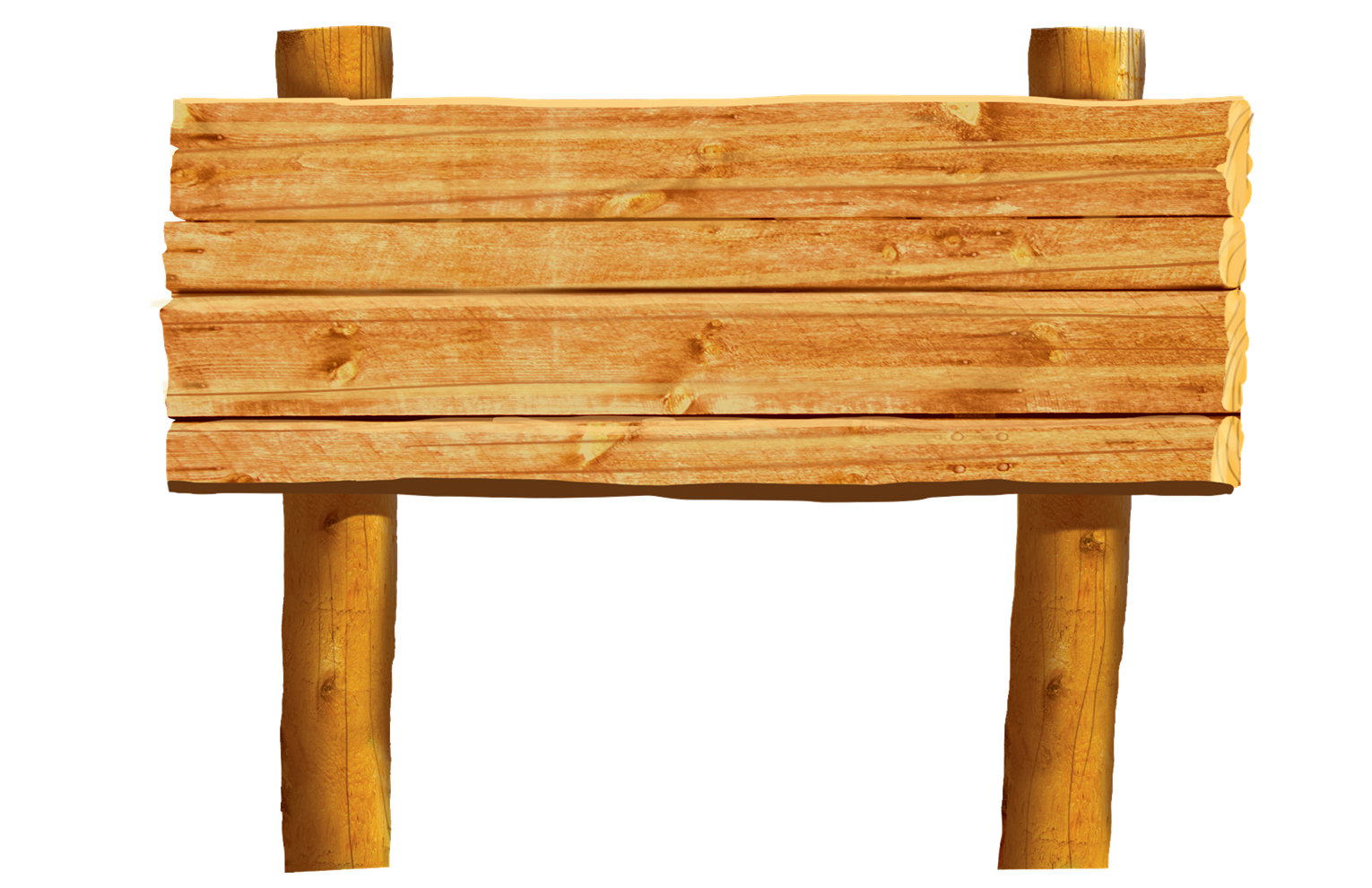 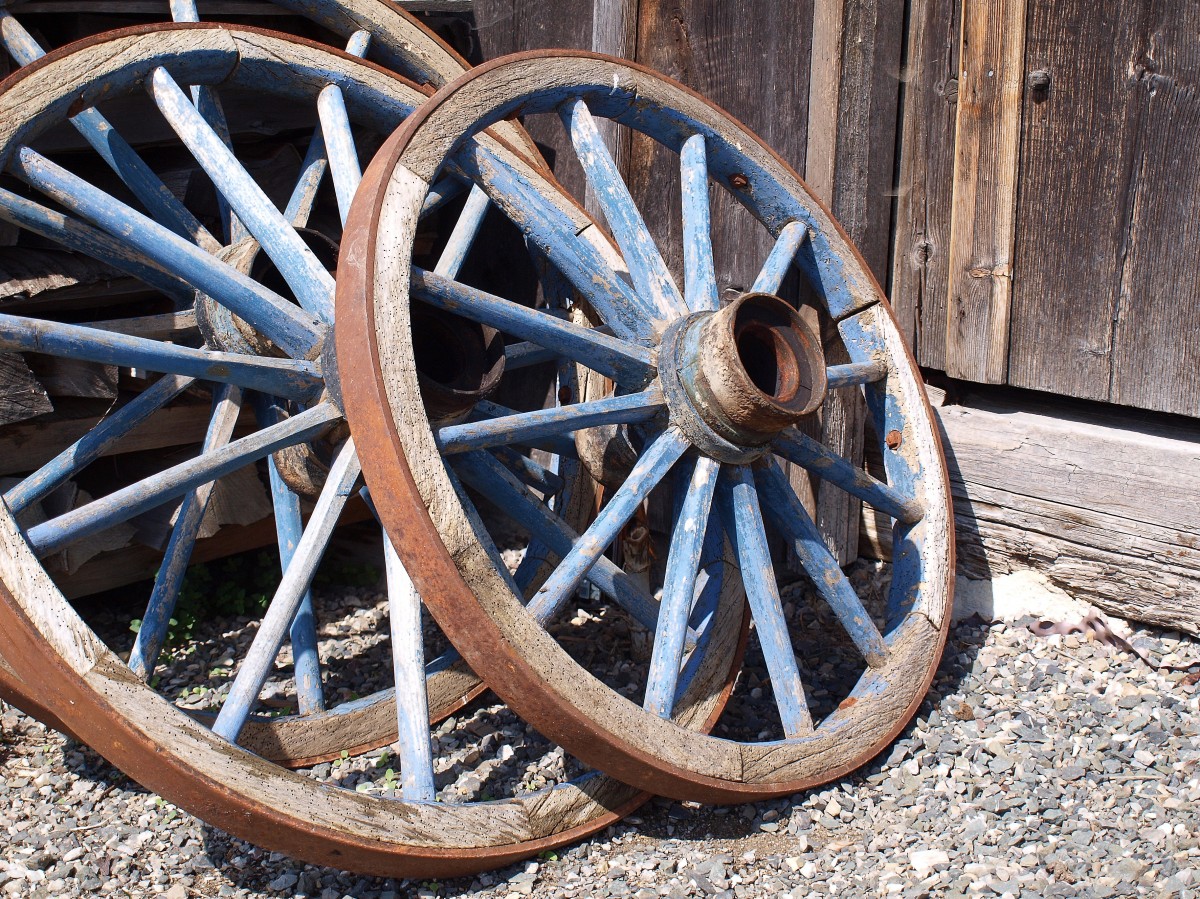 This Photo by Unknown author is licensed under CC BY-NC.
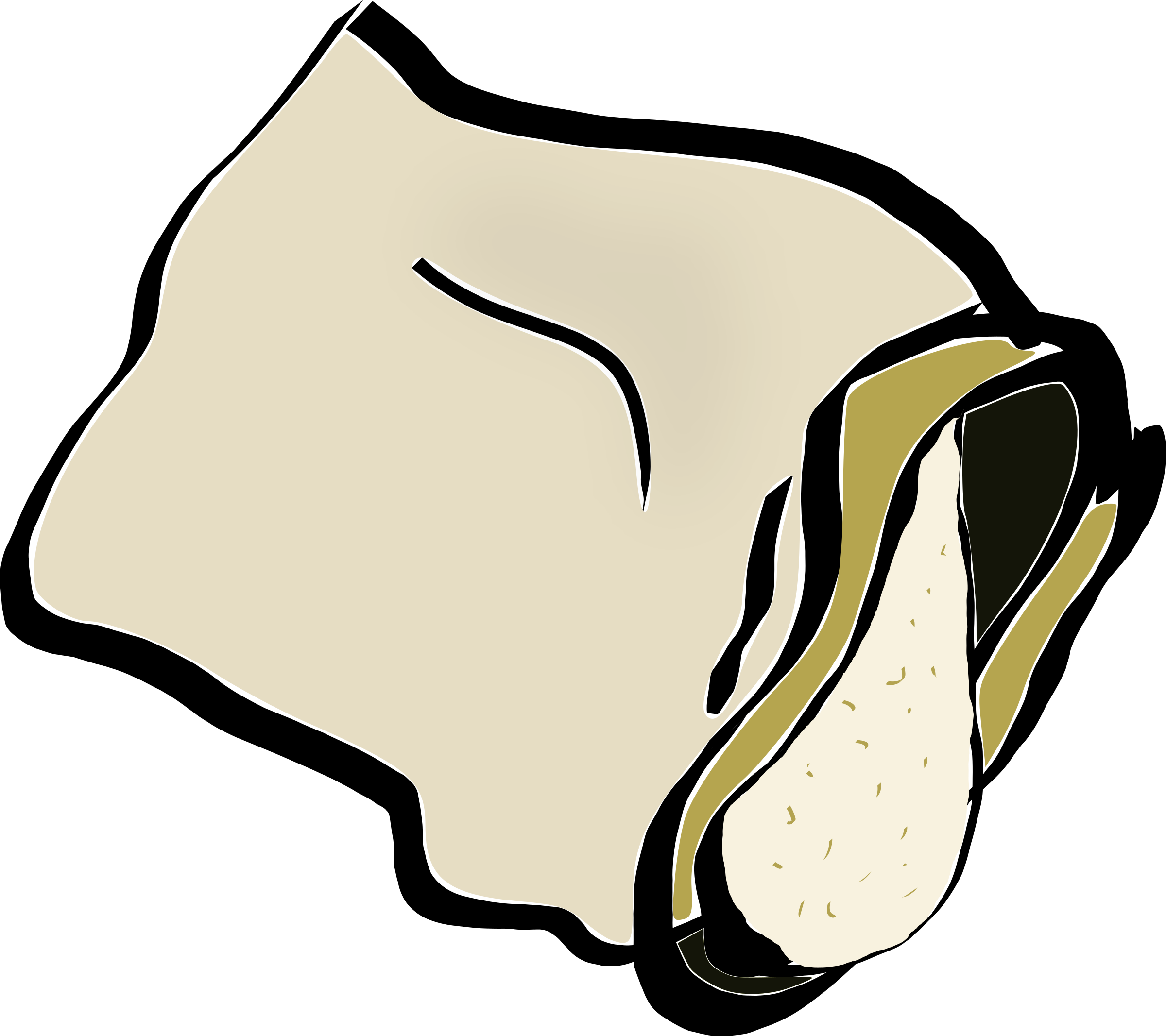 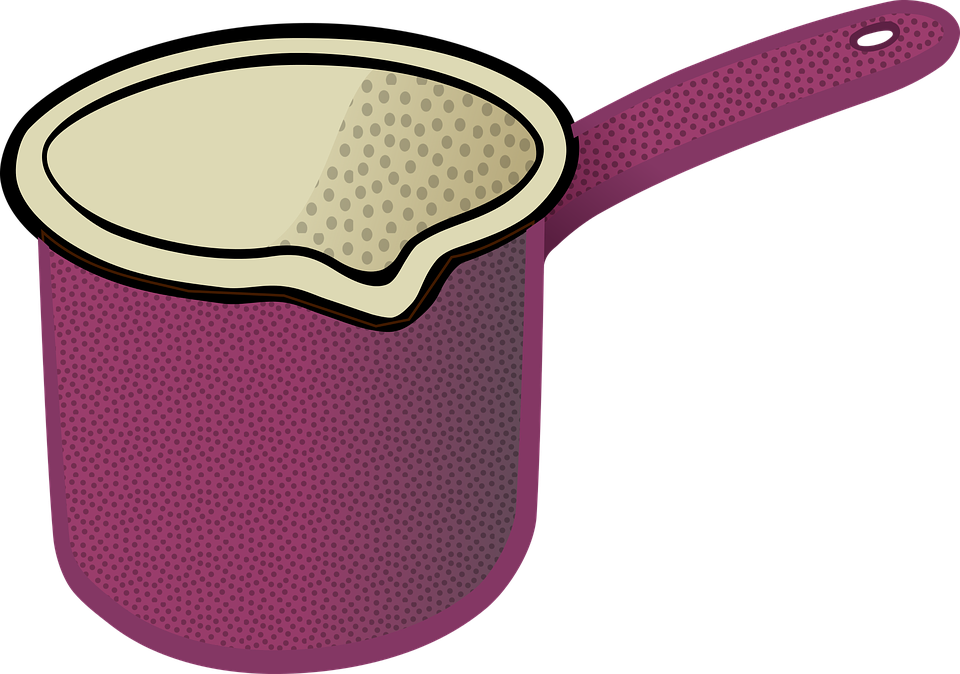 This Photo by Unknown author is licensed under CC BY-SA.
This Photo by Unknown author is licensed under CC BY.
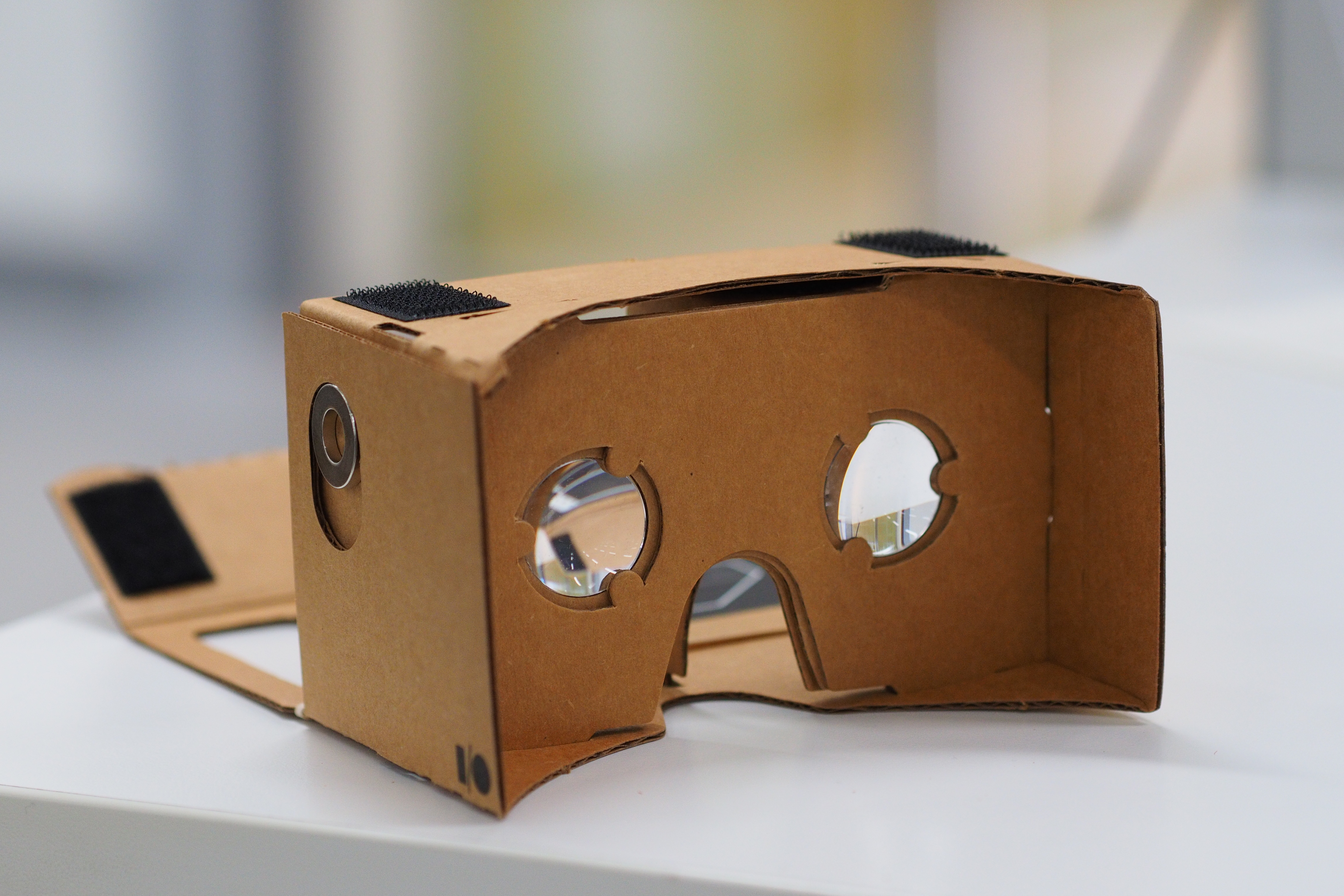 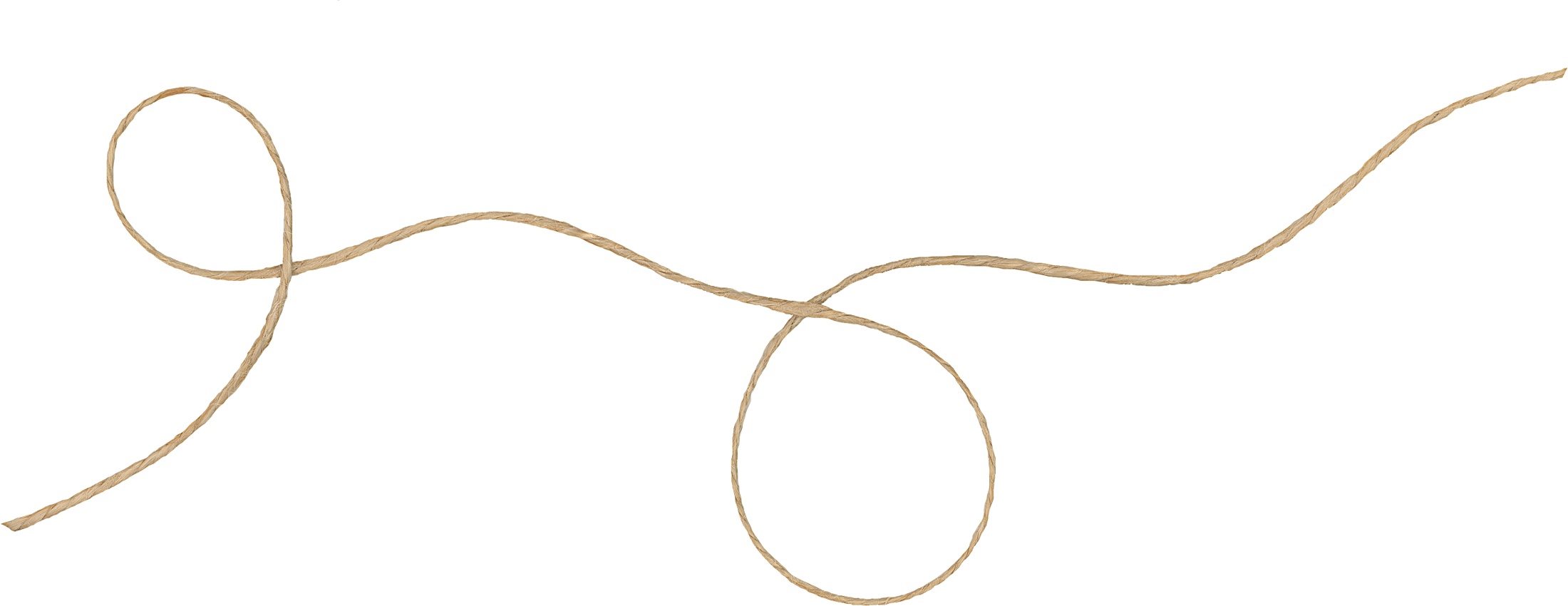 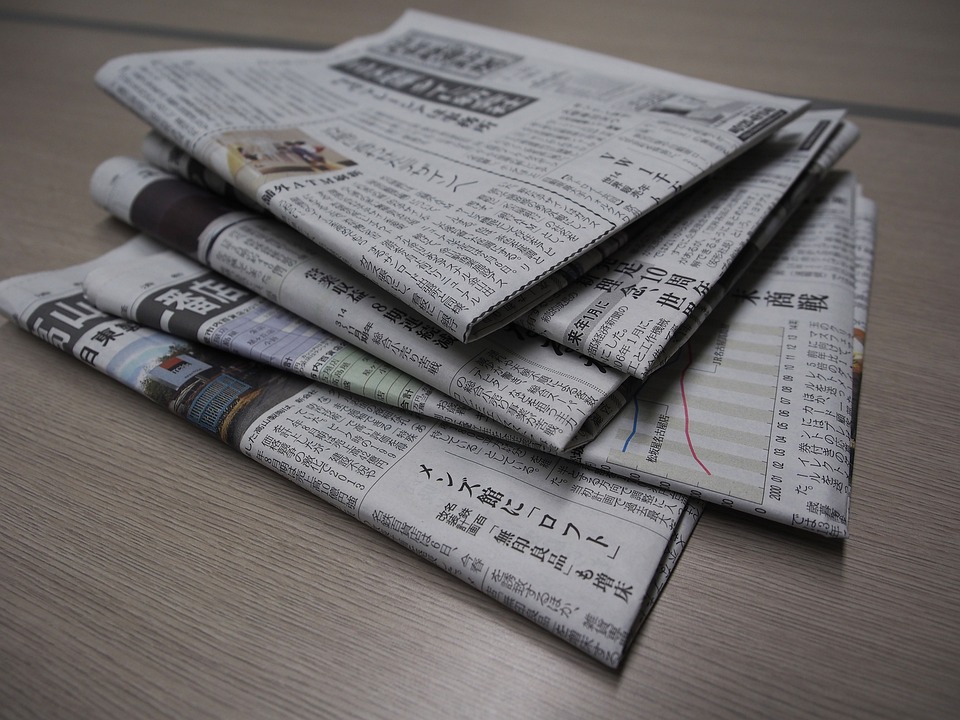 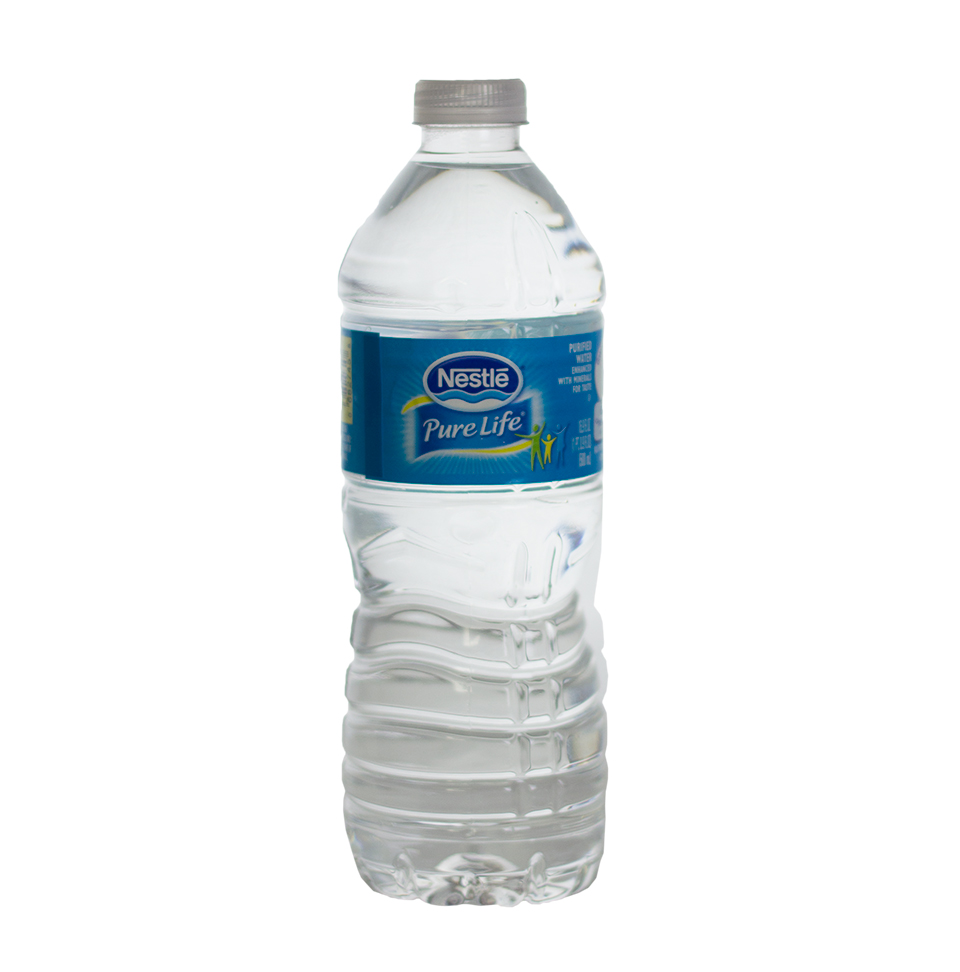 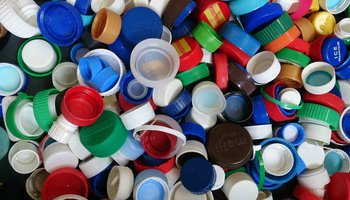 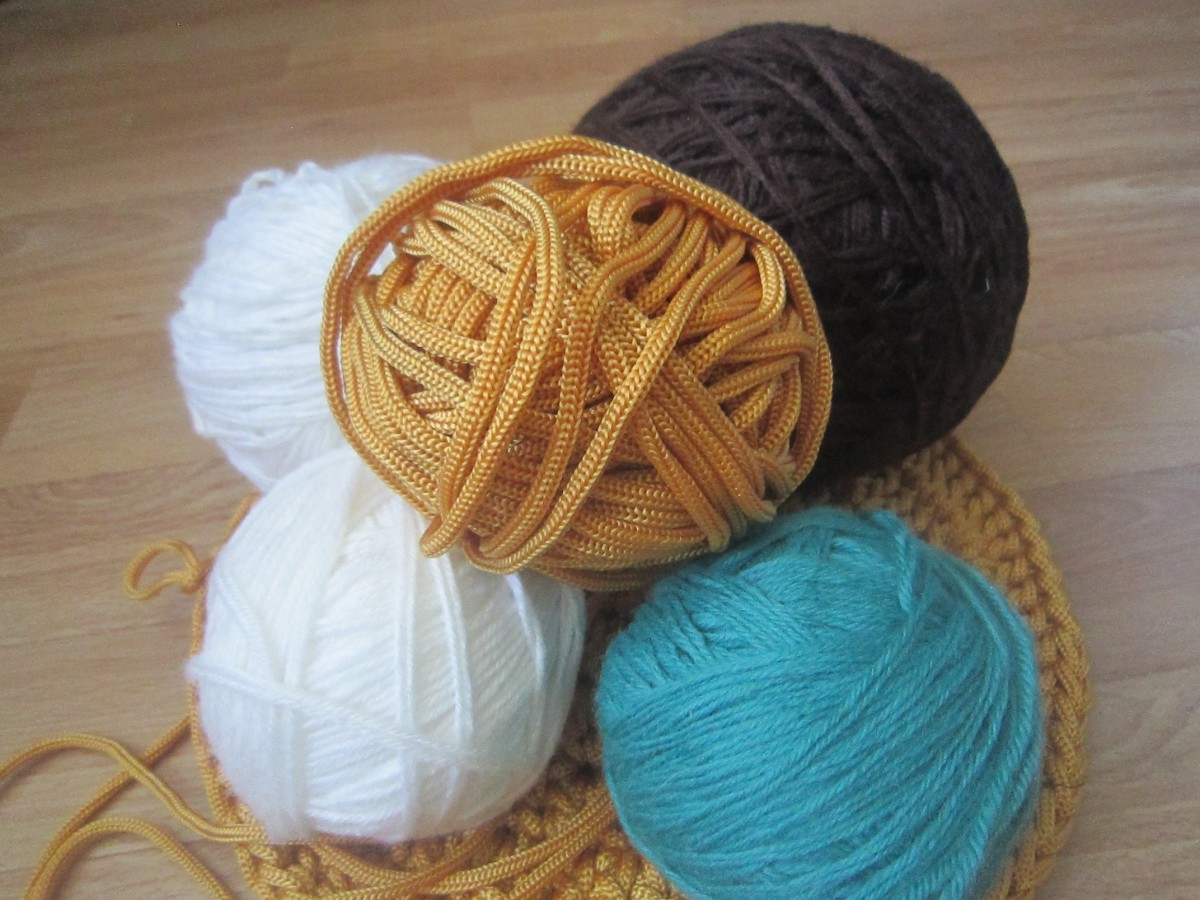 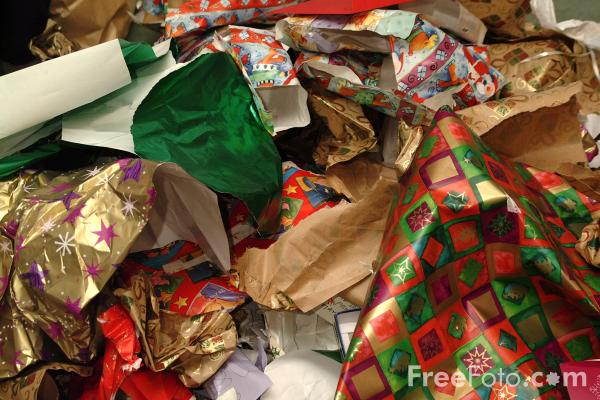 Let's see what you can come up with.
You are going to draw a picture of a toy that you can make by recycing, reusing and repurposing materials that you can easily find.
This Photo by Unknown author is licensed under CC BY-NC.
This Photo by Unknown author is licensed under CC BY-NC-ND.
This Photo by Unknown author is licensed under CC BY-SA-NC.
This Photo by Unknown author is licensed under CC BY-NC.
This Photo by Unknown author is licensed under CC BY-SA.
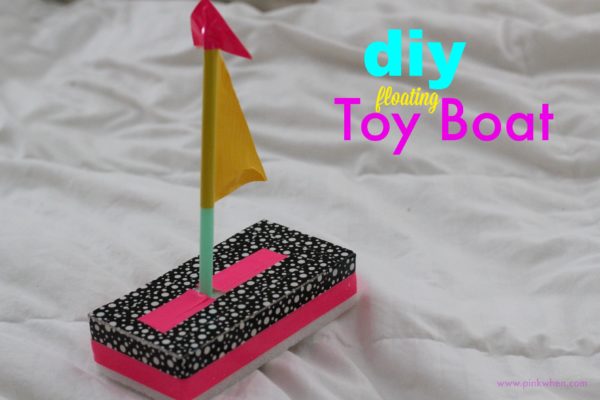 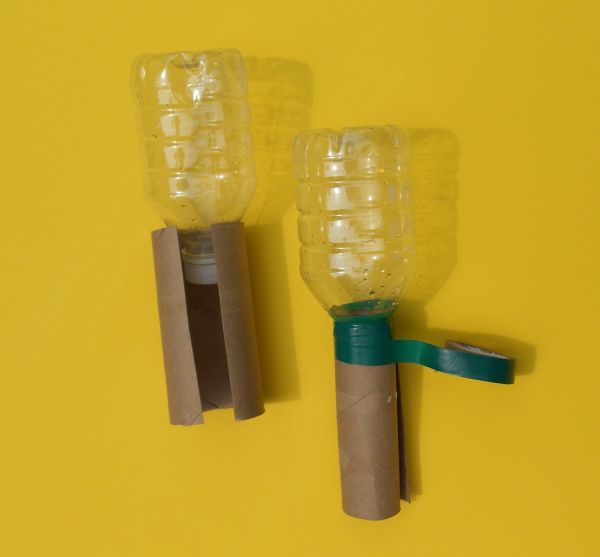 Some children don't have toys that are bought in shops.  They need to make toys from materials that they find in and around their homes.

Have a look around the room that you are in now?  Are there any things that you could use to make a toy?
What things do you have that could be made into a toy?
What could you make a toy out of?
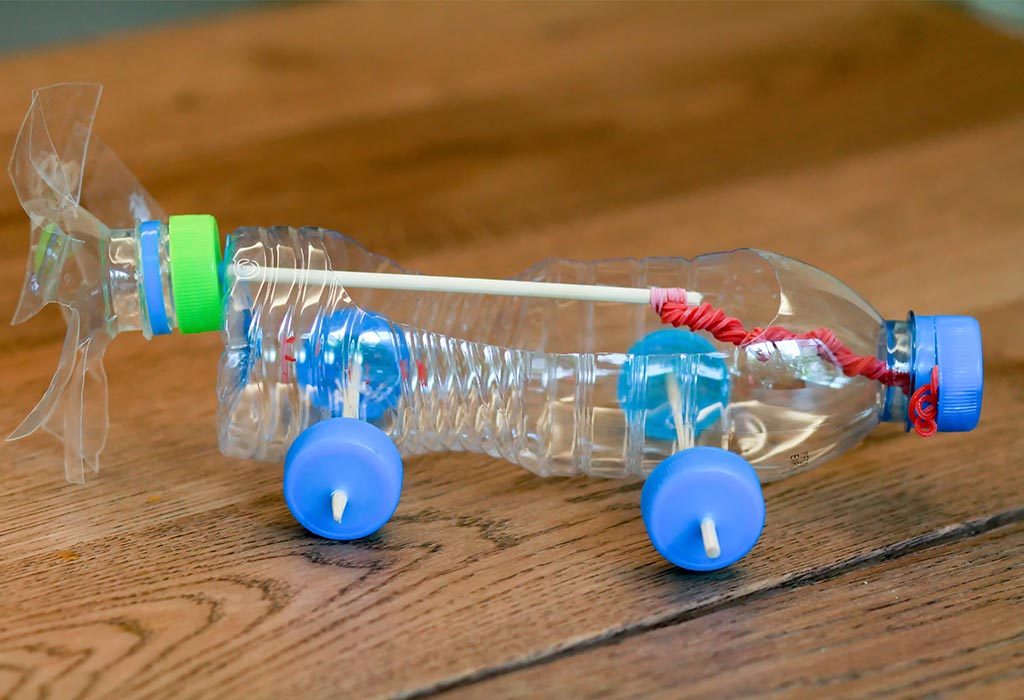 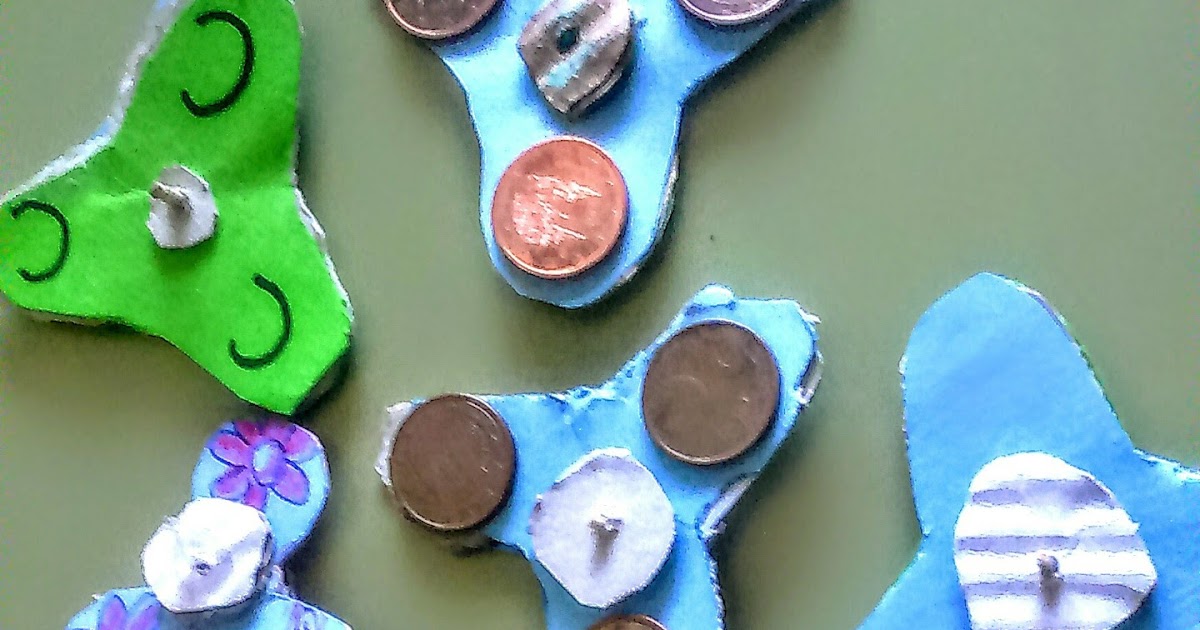 This Photo by Unknown author is licensed under CC BY-NC-ND.
This Photo by Unknown author is licensed under CC BY-NC-ND.
This Photo by Unknown author is licensed under CC BY-SA.
This Photo by Unknown author is licensed under CC BY.
Think of a toy
Think of what you can make it from
Draw a picture of what you are thinking
Label the pieces of the toy
Label what you 
are using to make
 the toy
straw
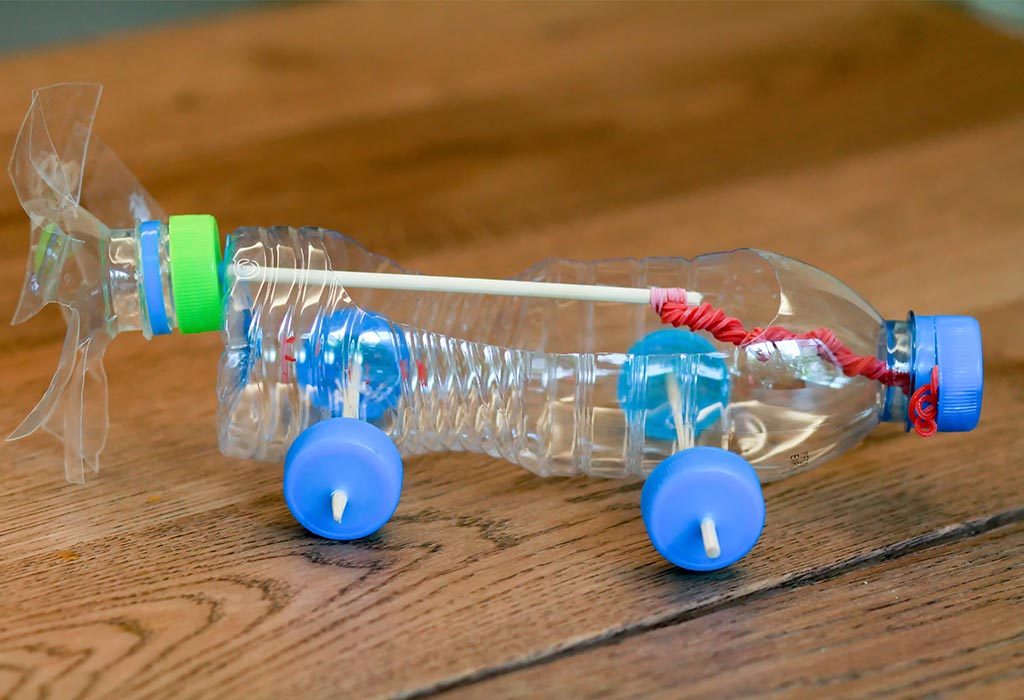 Plastic bottle
Plastic bottle tops
A TOY MADE OF RECYCLED, REPURPOSED, REUSED, UPCYCLED MATERIALS
I am going to make a …....................................................
It will be made out of….....................................................
….......................................................................................
It will look like this
Further resources and ideas for lessons
https://www.lamontbooks.com.au/media/96132/the-patchwork-bike-teachers-notes-from-publisher.pdf